Scaled Agile Framework (SAFe) Roadmap
Month
Month
Month
Month
Month
Month
Program Increment 1
Program Increment 2
Program Increment 3
Objectives
Objectives
Objectives
Stretch Objectives
Committed
Forecast
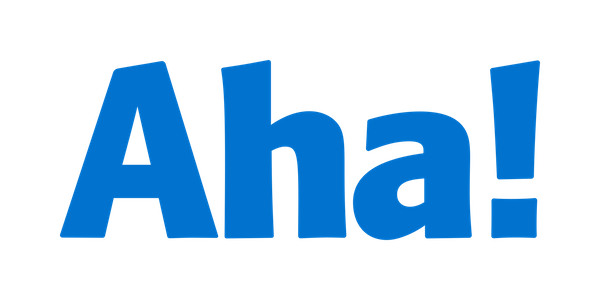 Click here to create a cloud-based roadmap template in Aha!